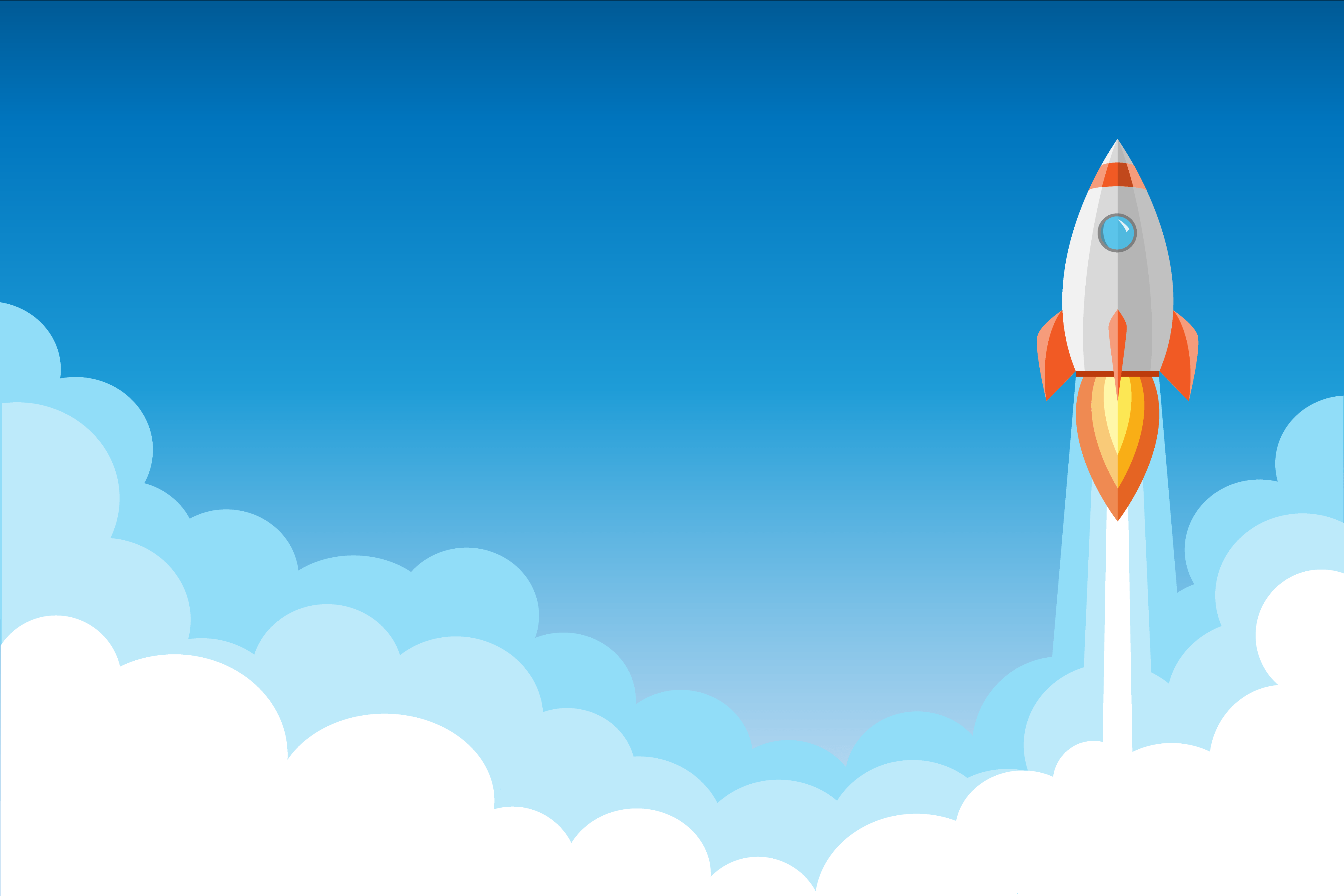 Муниципальное автономное дошкольное образовательное учреждение «Детский сад №49»
Фотоотчет по ЗОЖ.
Космическая спартакиада
Апрель 2023г
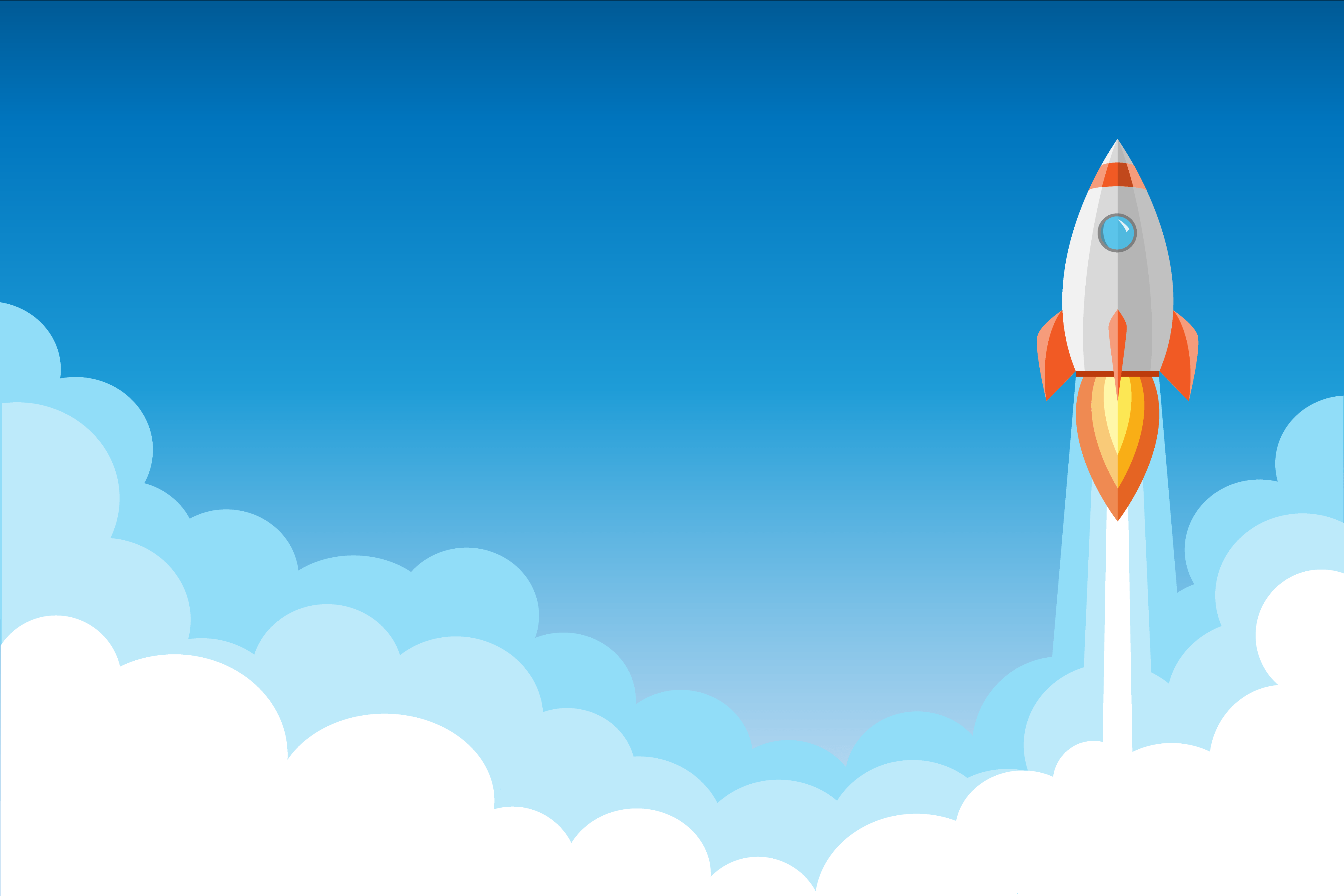 Цель: Приобщение детей к здоровому образу жизни посредством активизации двигательной деятельности.
Задачи:
Воспитывать целеустремленность в достижении результата, чувство товарищества, и ответственности перед командой.
Формировать навыки здорового образа жизни.
Развивать физические качества личности- быстроту, ловкость, выносливость.
Время проведения: 12 апреля 2023г. Участники дети младшей группы №7 и средней группы №5, педагоги Яичкина Е.А.., Горшкова В.В., Поносова Л.Г.
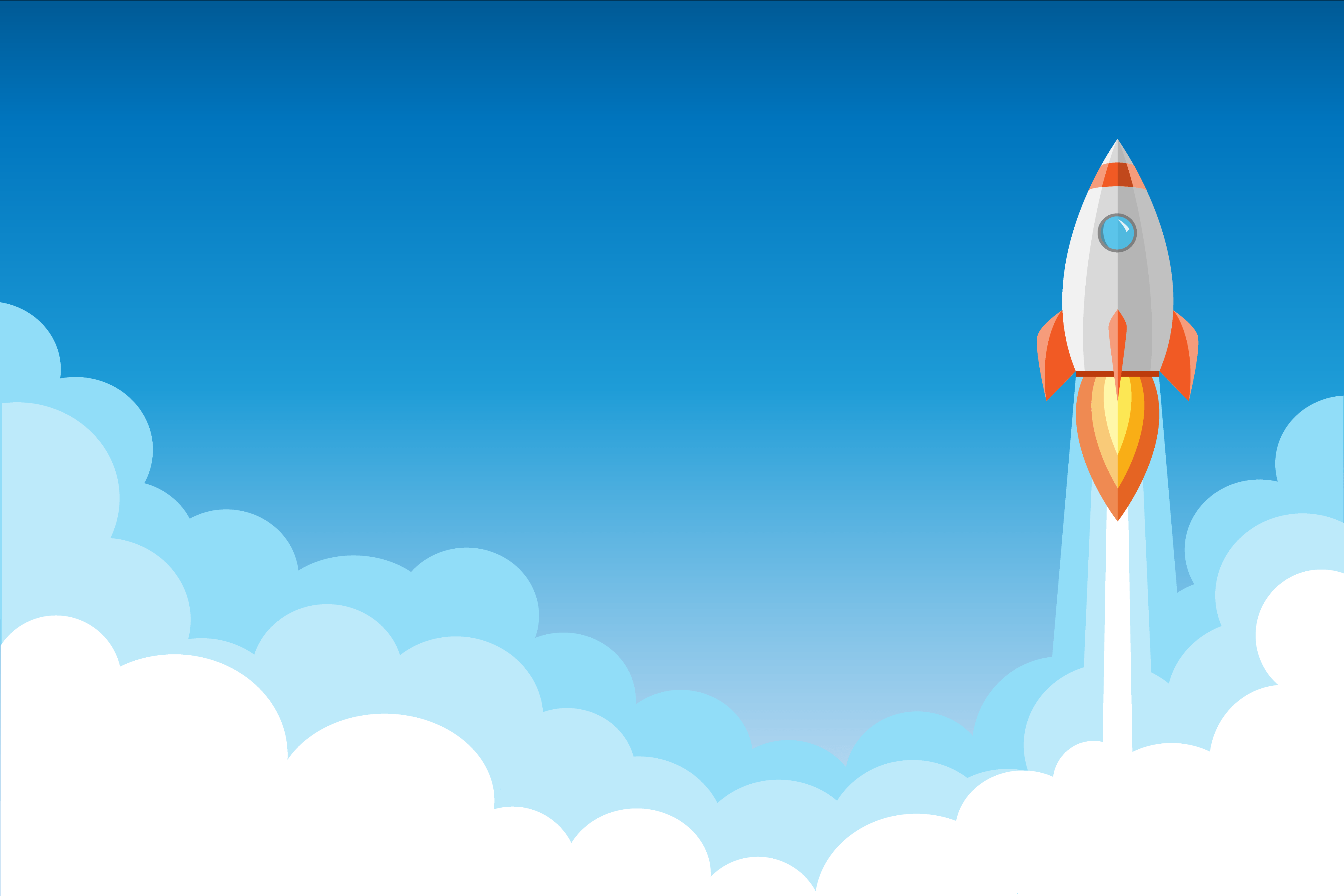 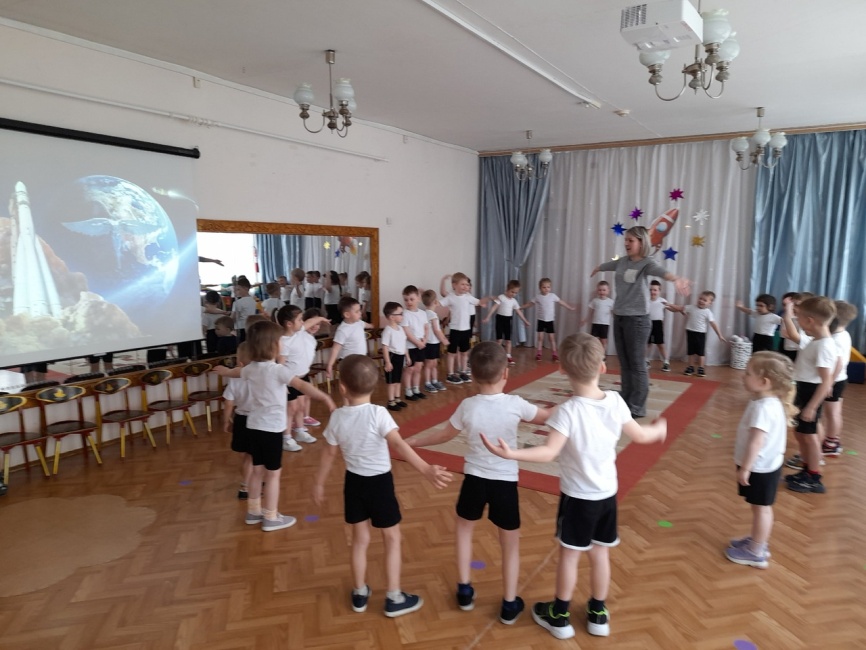 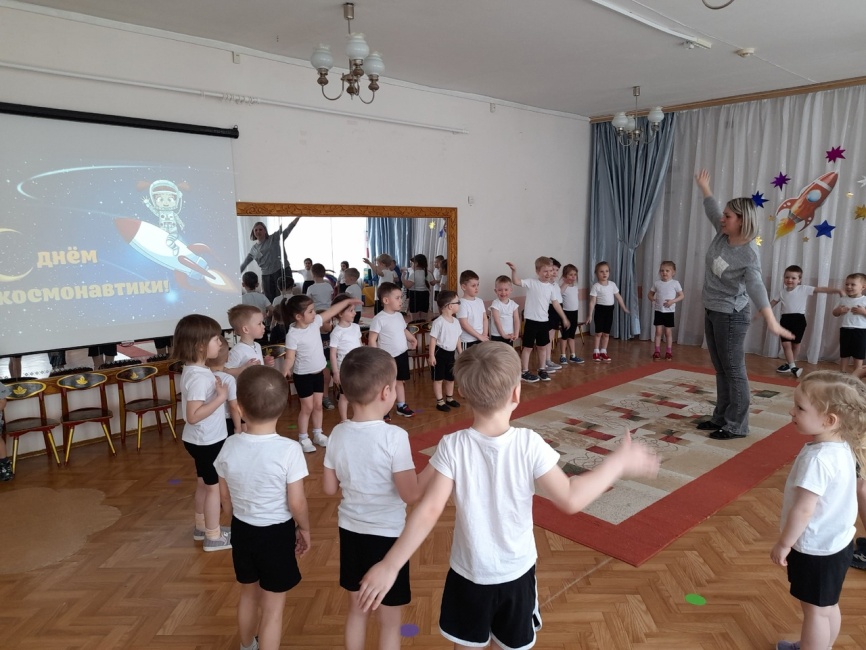 Разминка «Космодром».
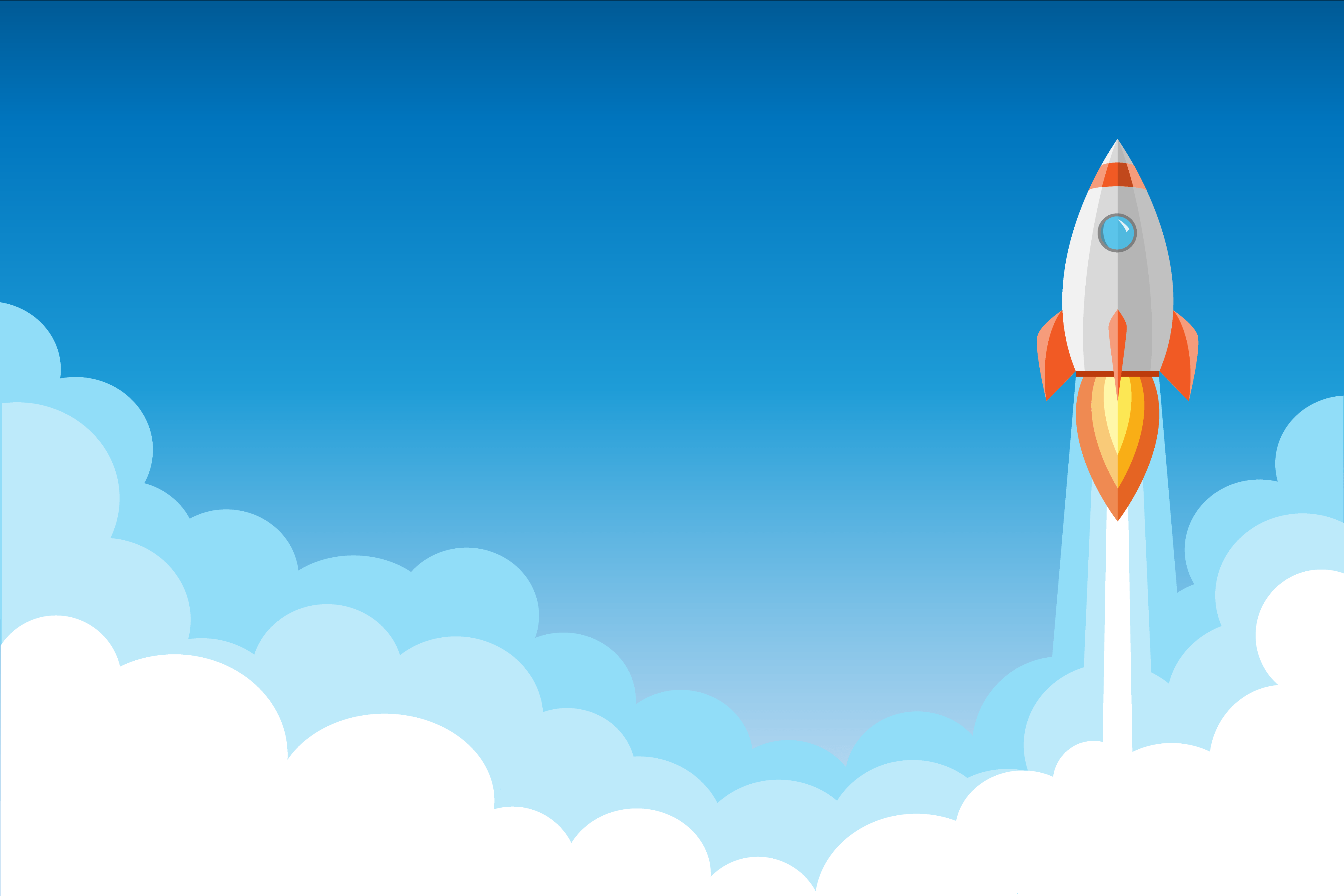 Игра«Построй ракету».
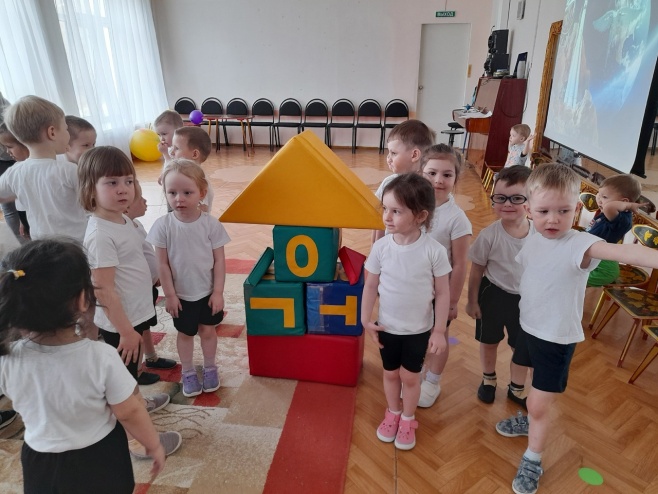 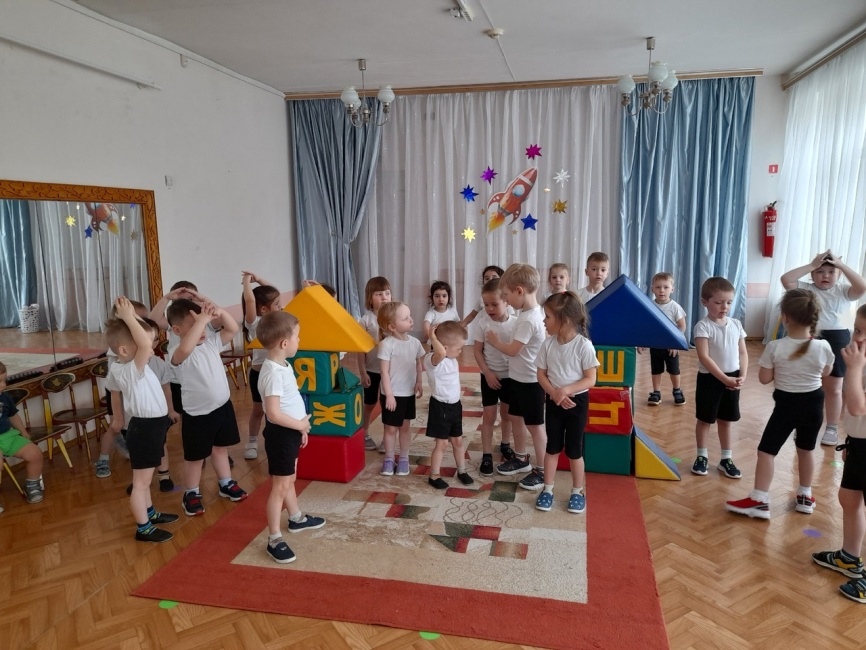 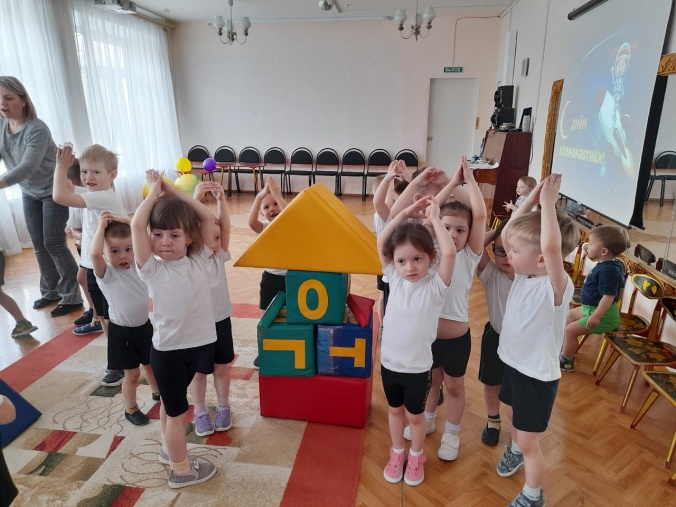 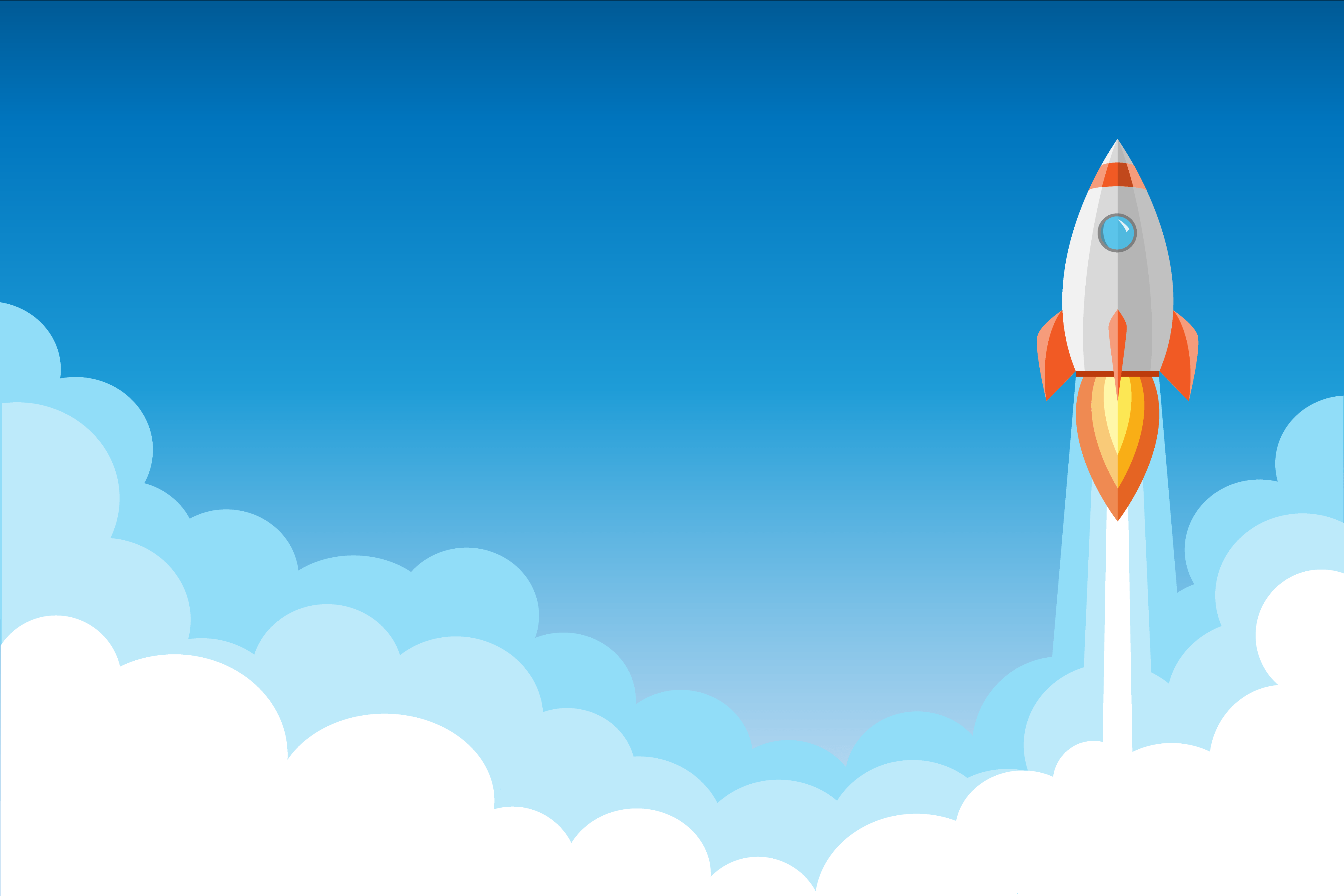 Подвижная игра «Займи место в ракете».
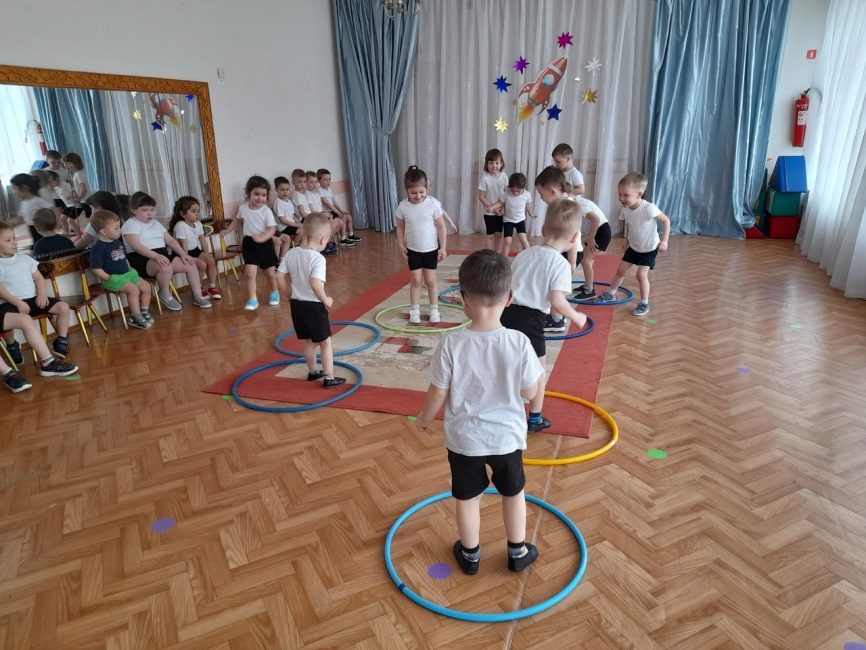 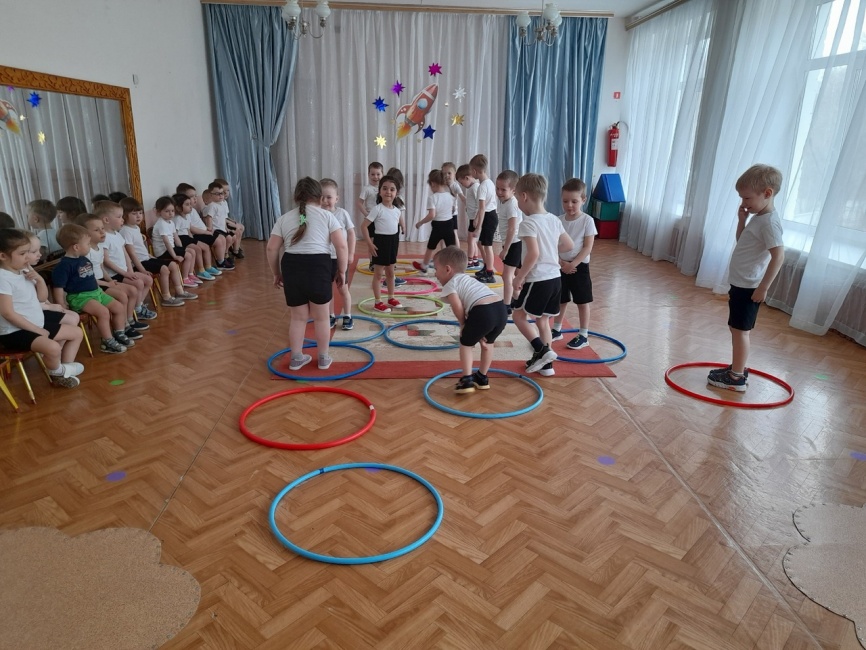 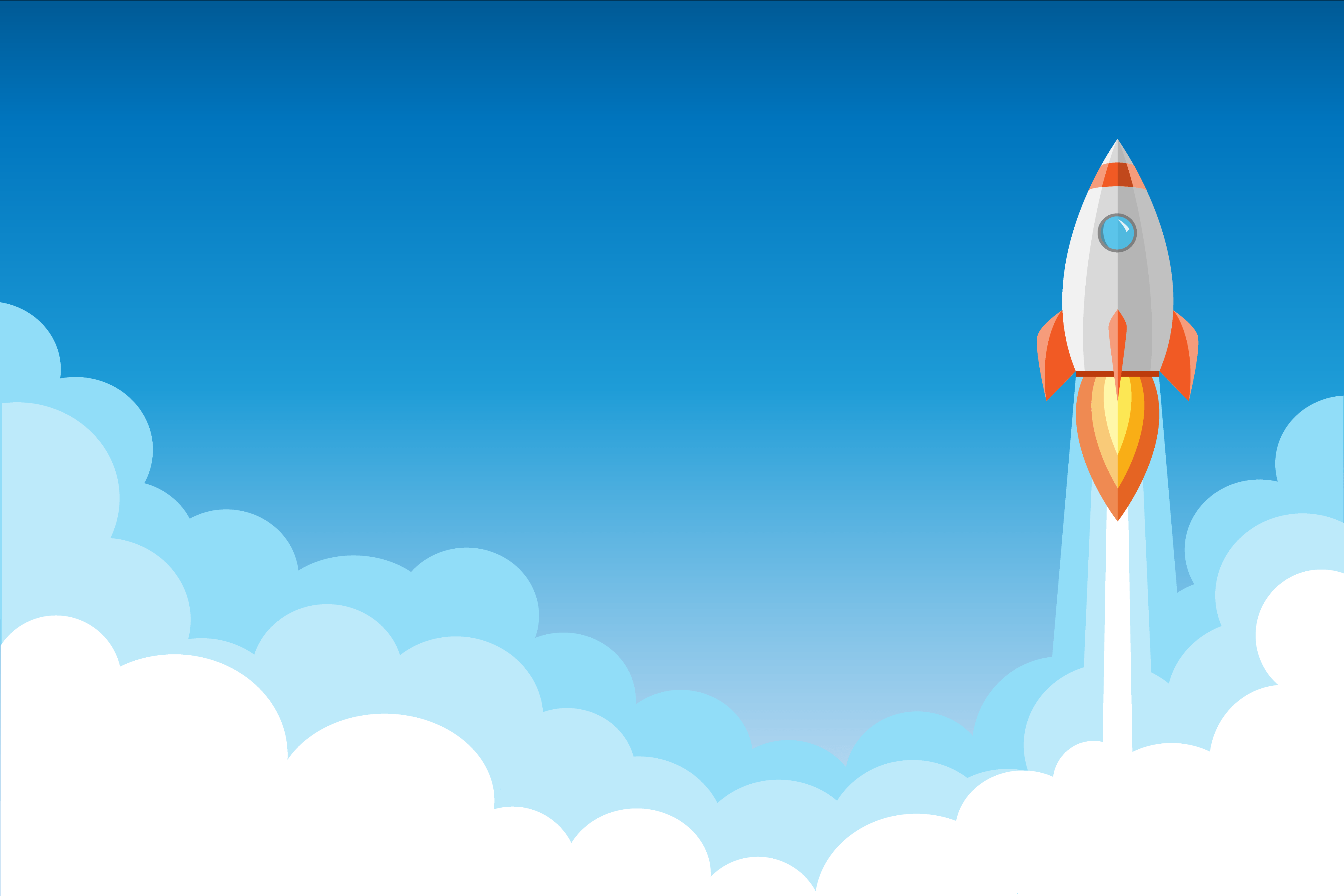 Игра «Полет на звезду».
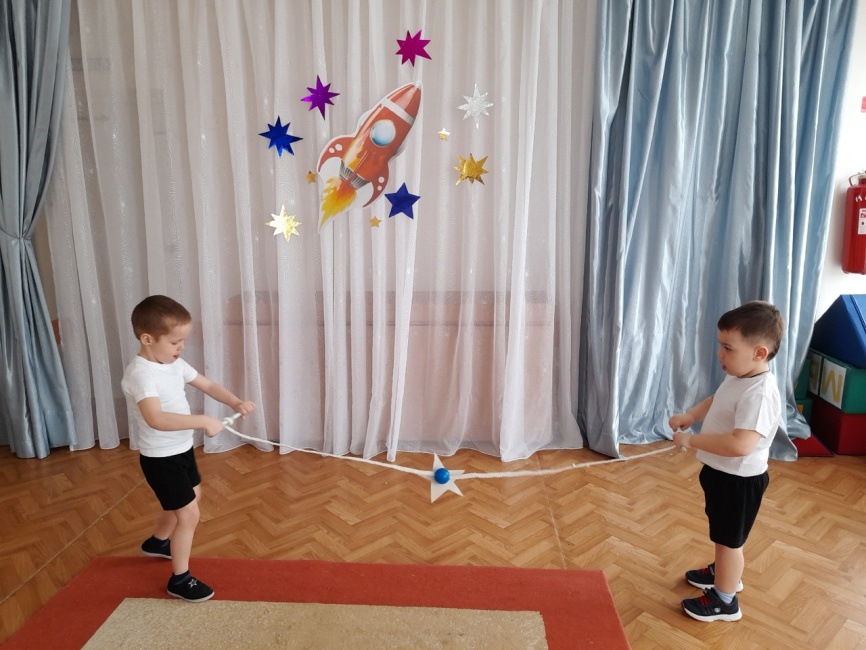 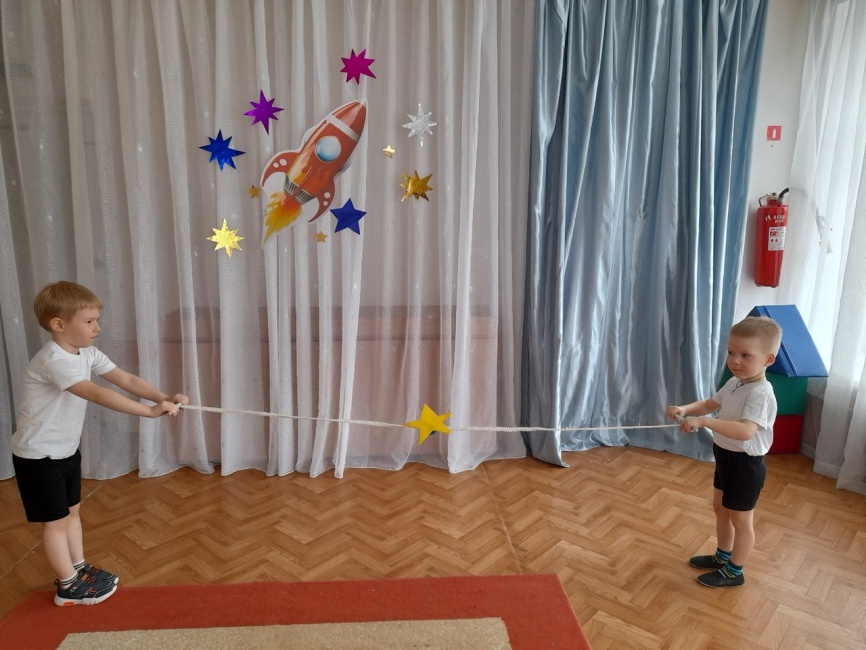 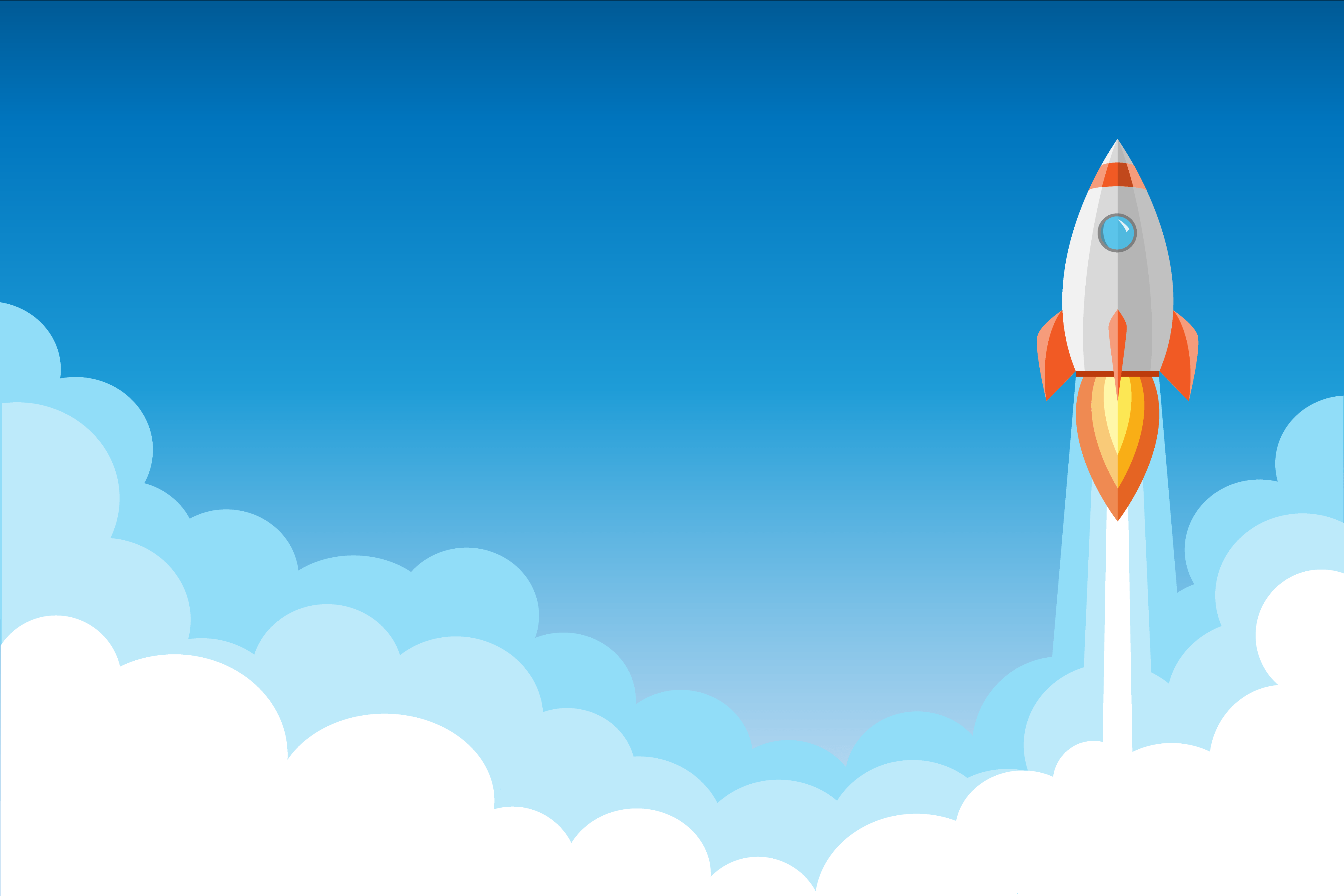 Игра «Собери метеориты».
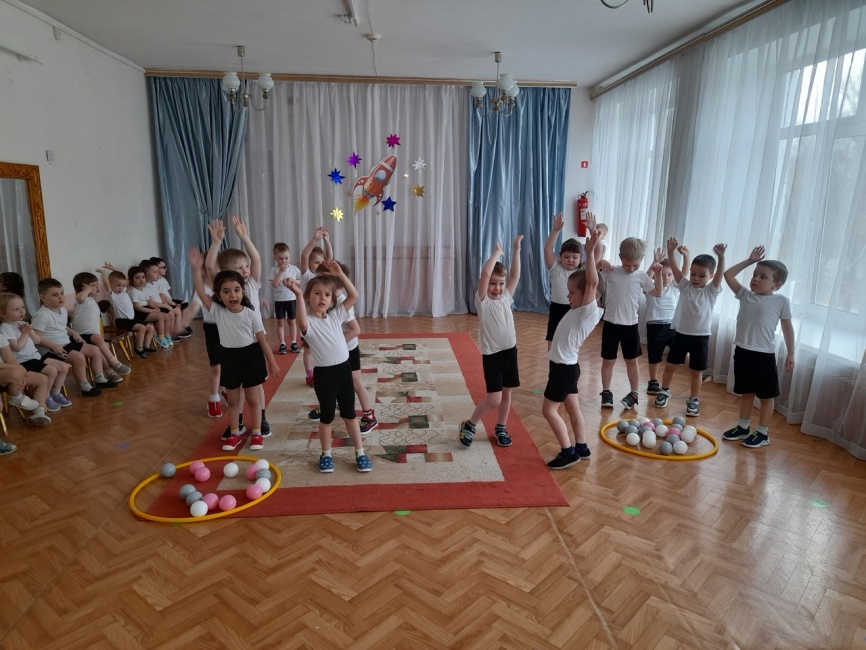 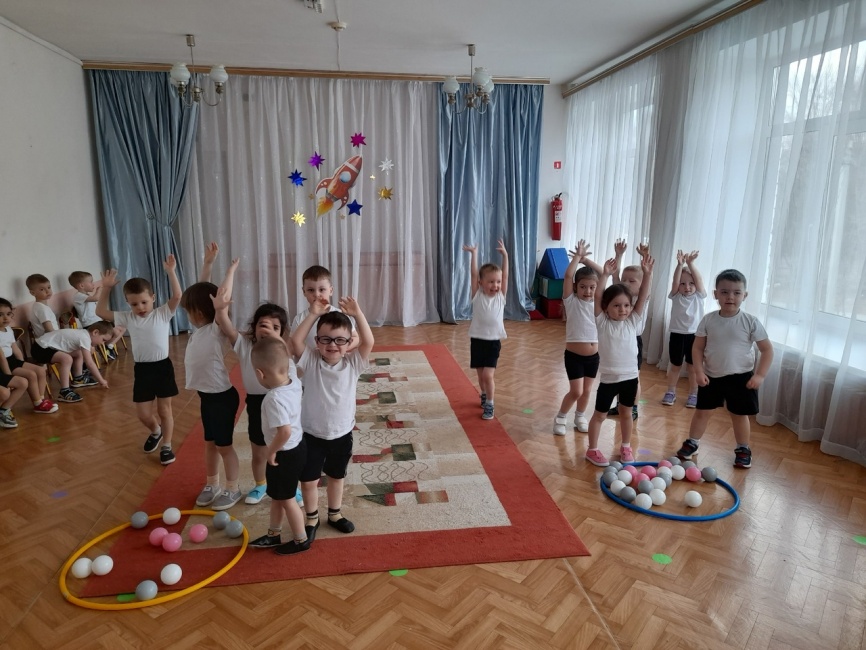 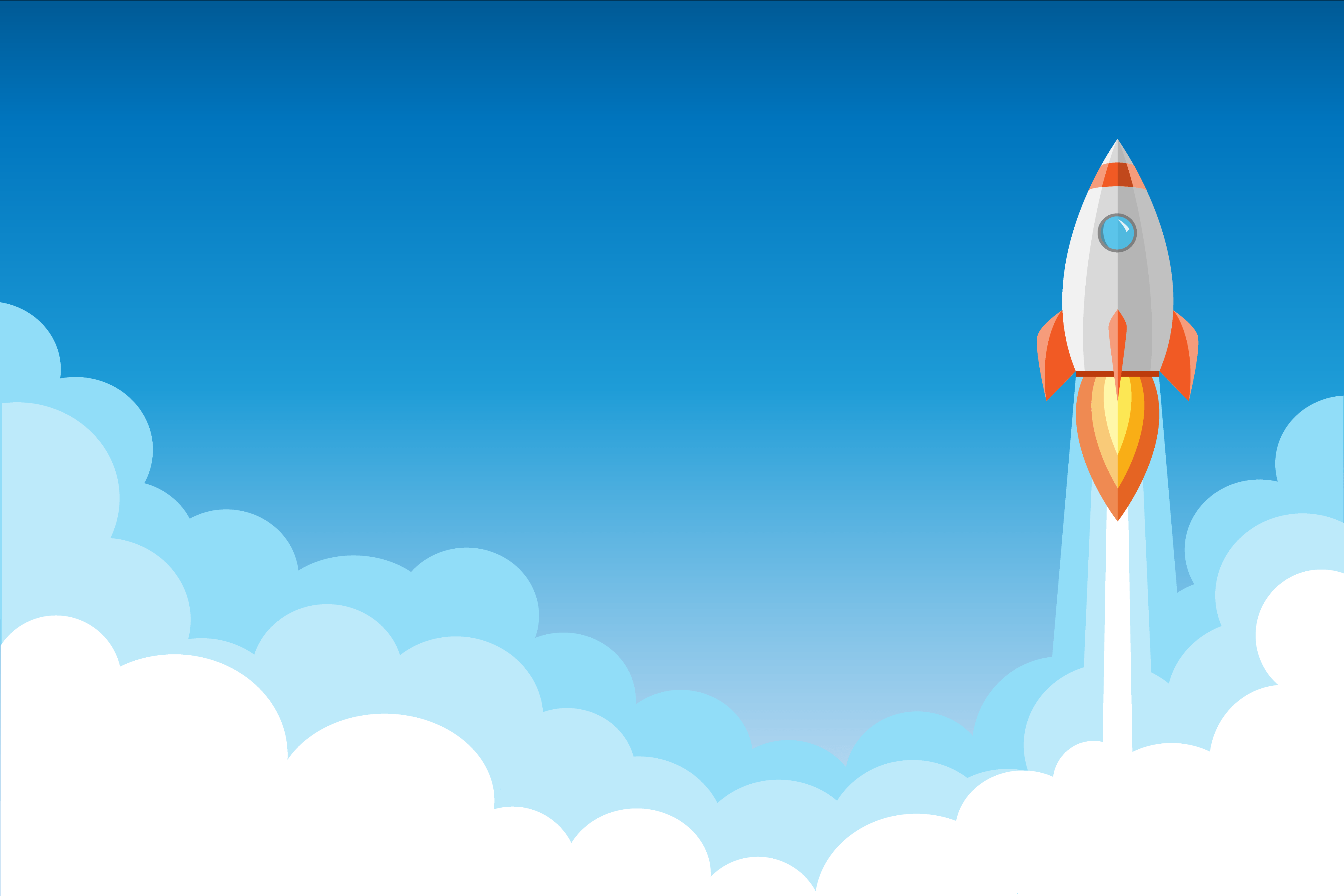 Эстафета «Гонки на луноходах».
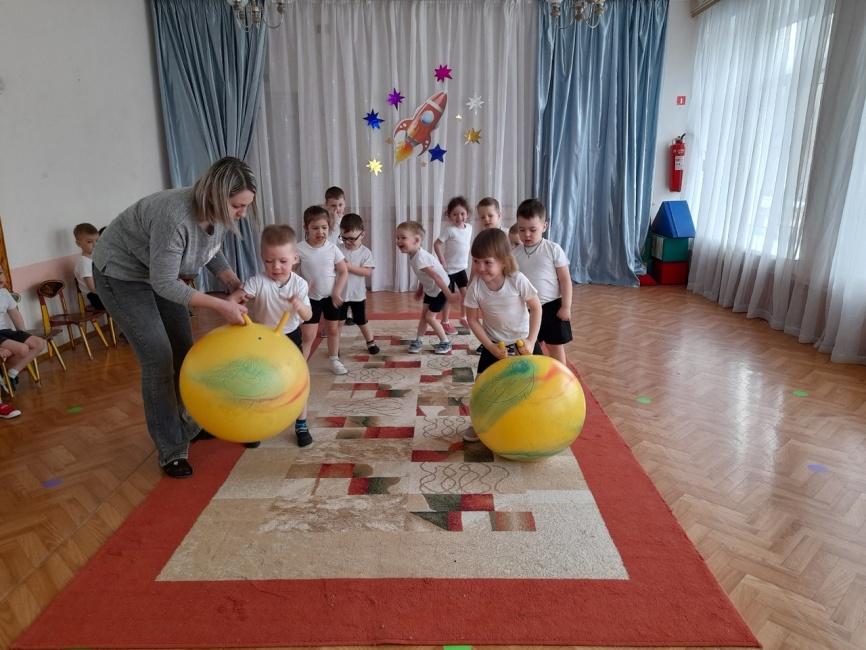 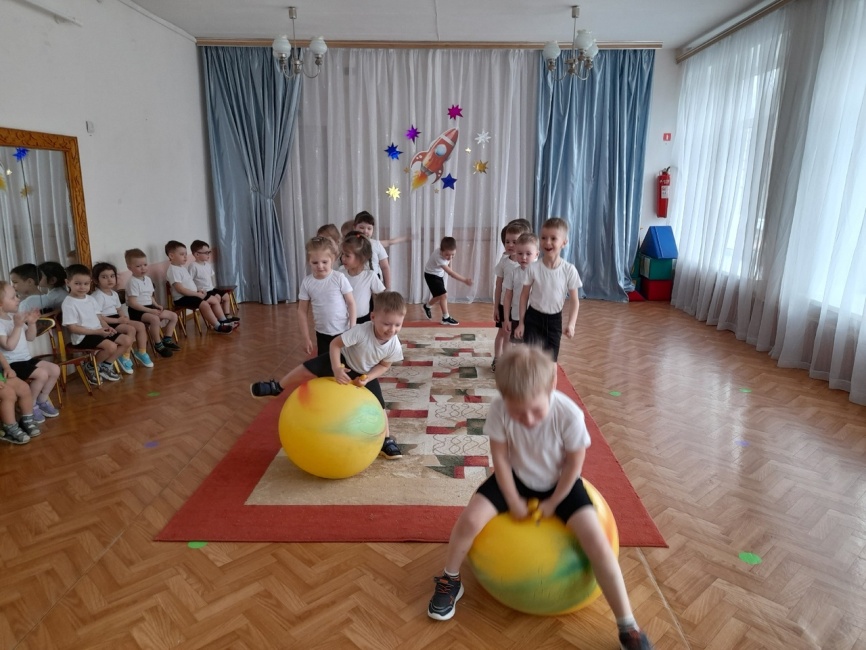 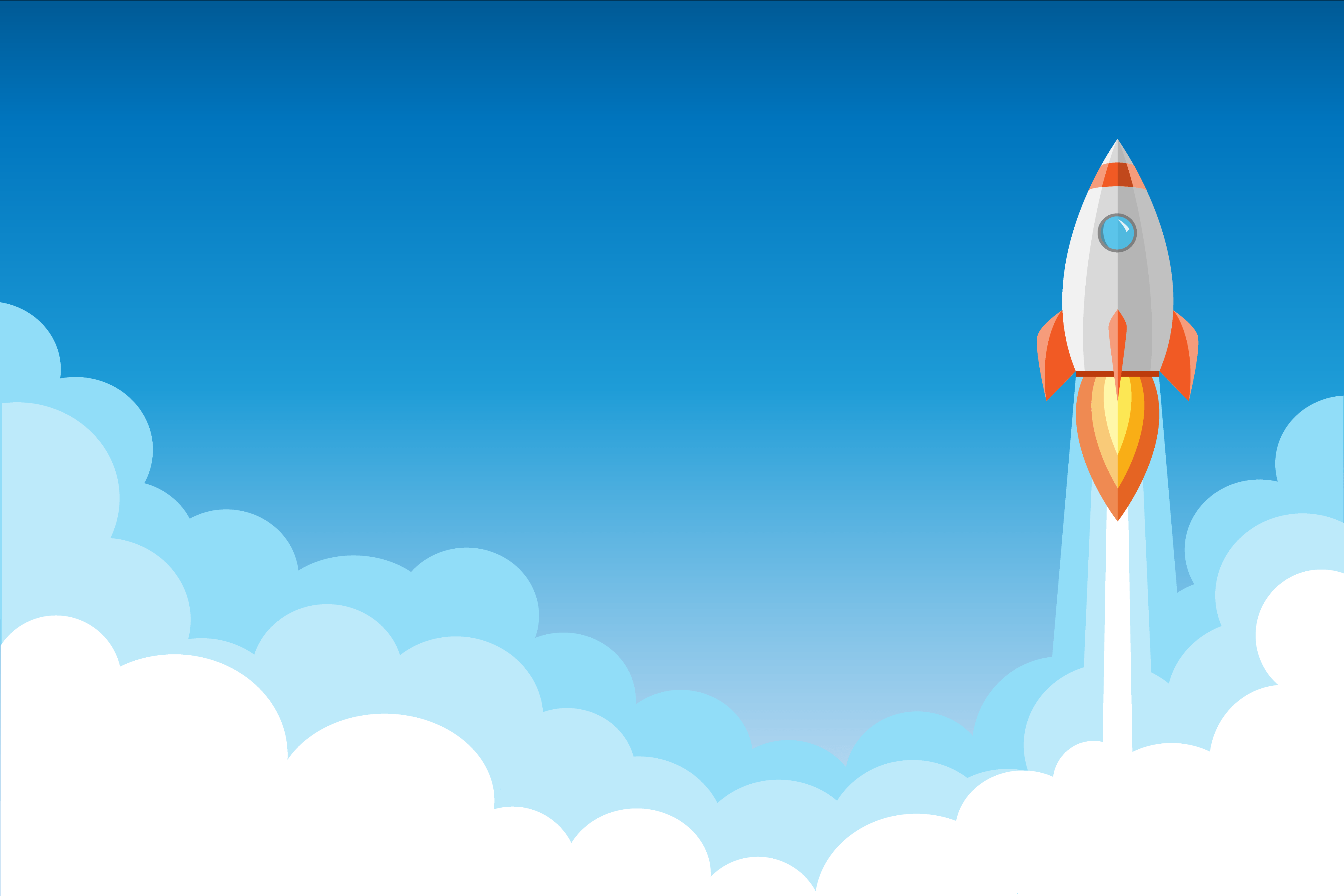 Эстафета «Невесомость».
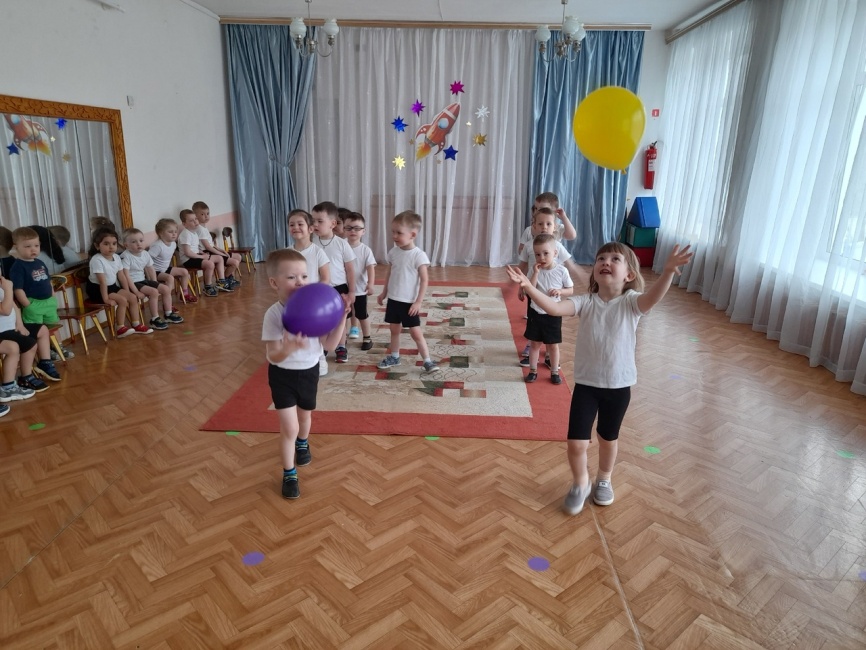 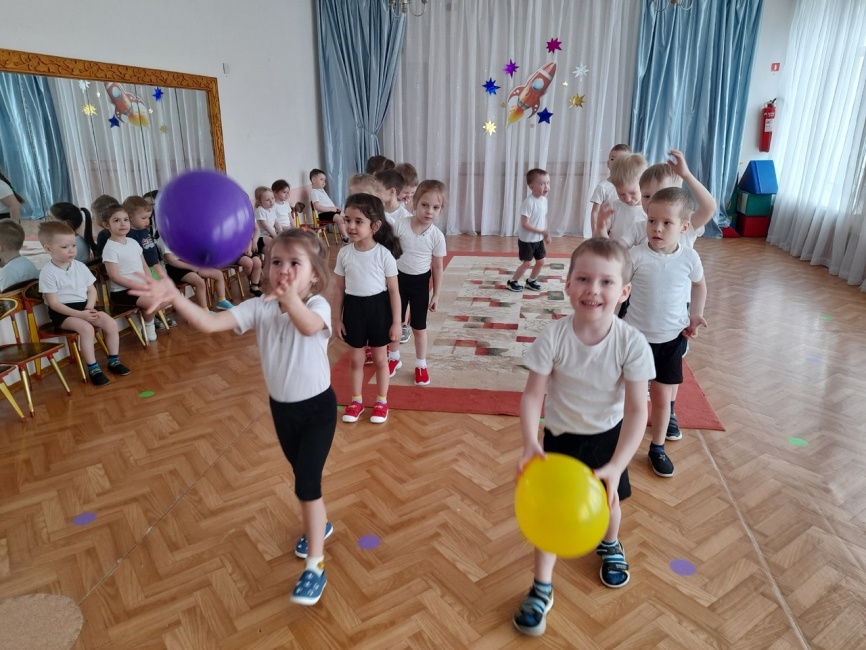 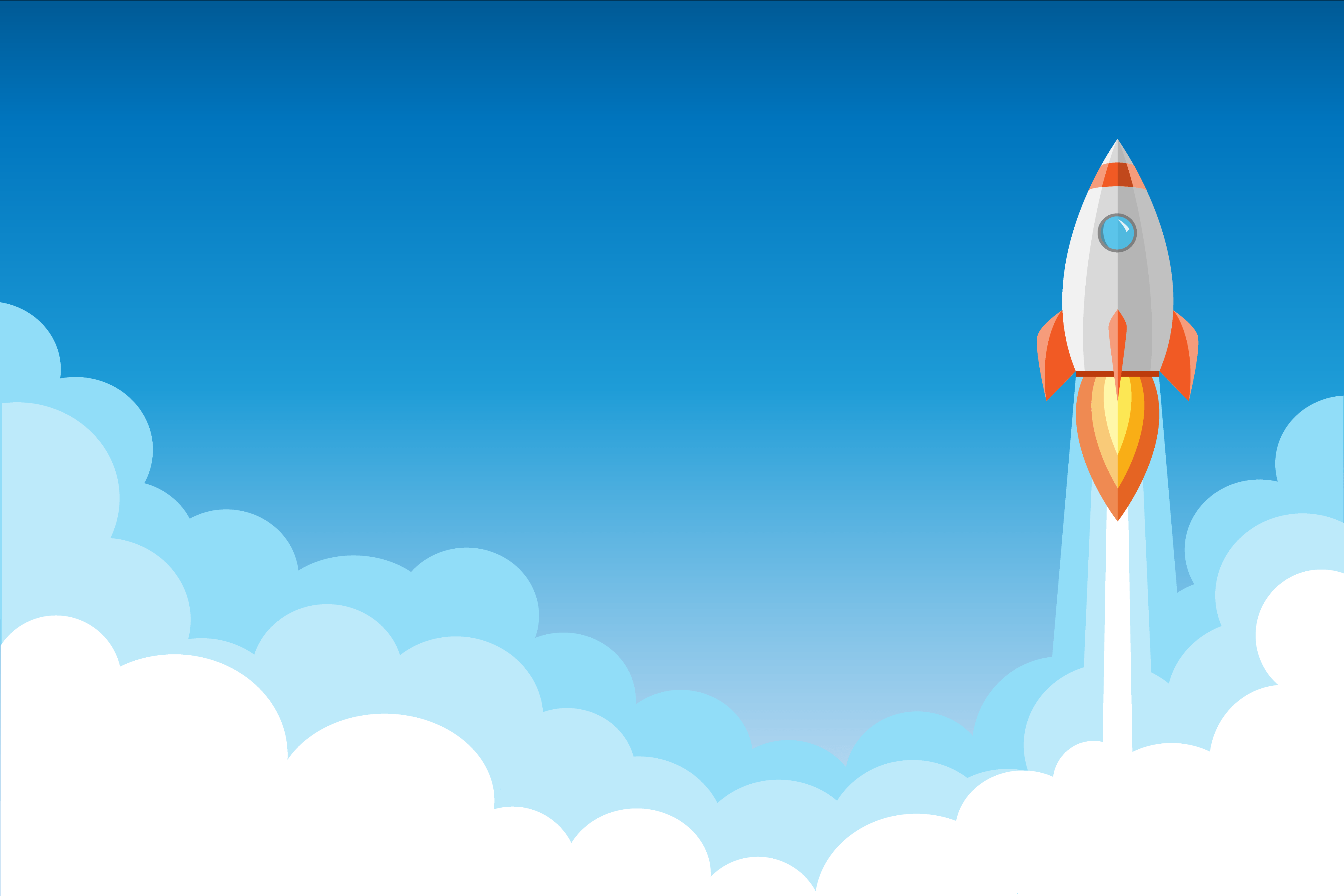 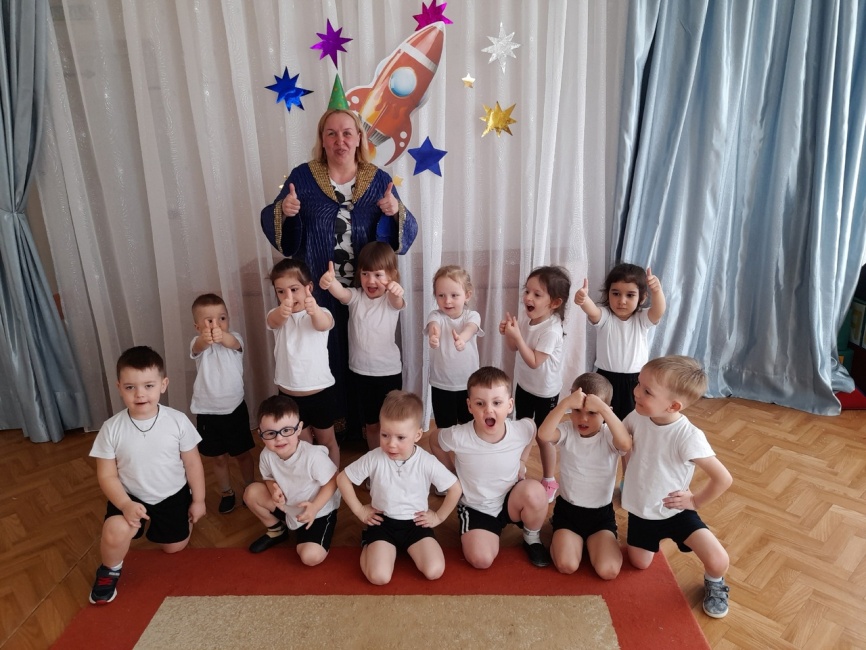 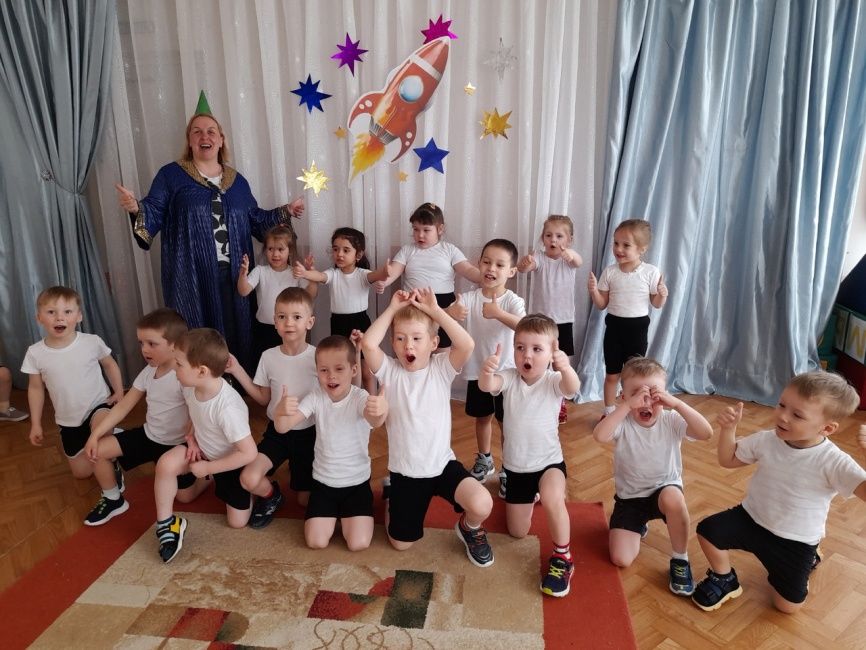